Sponsor Evaluation
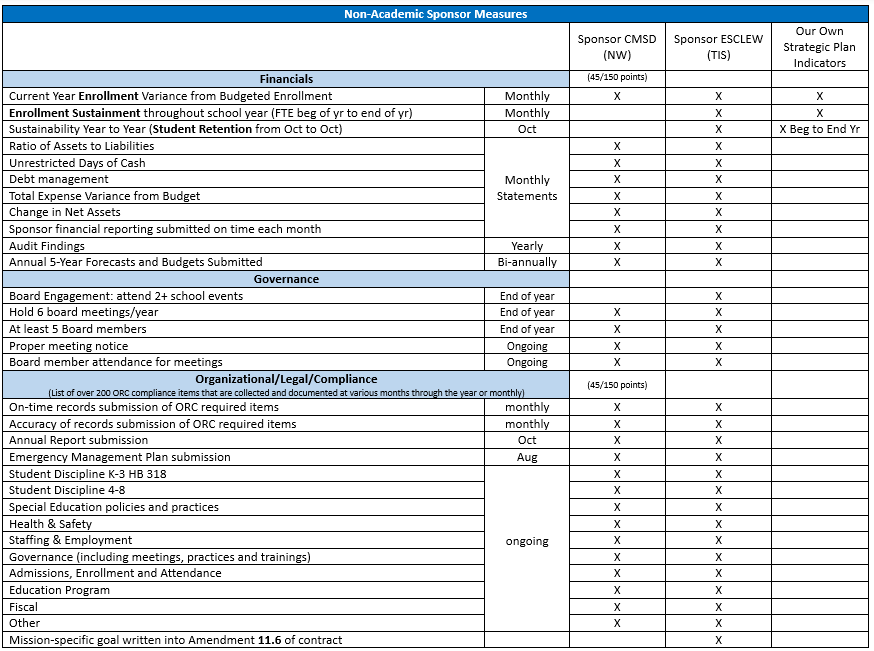 Over 200 items annually
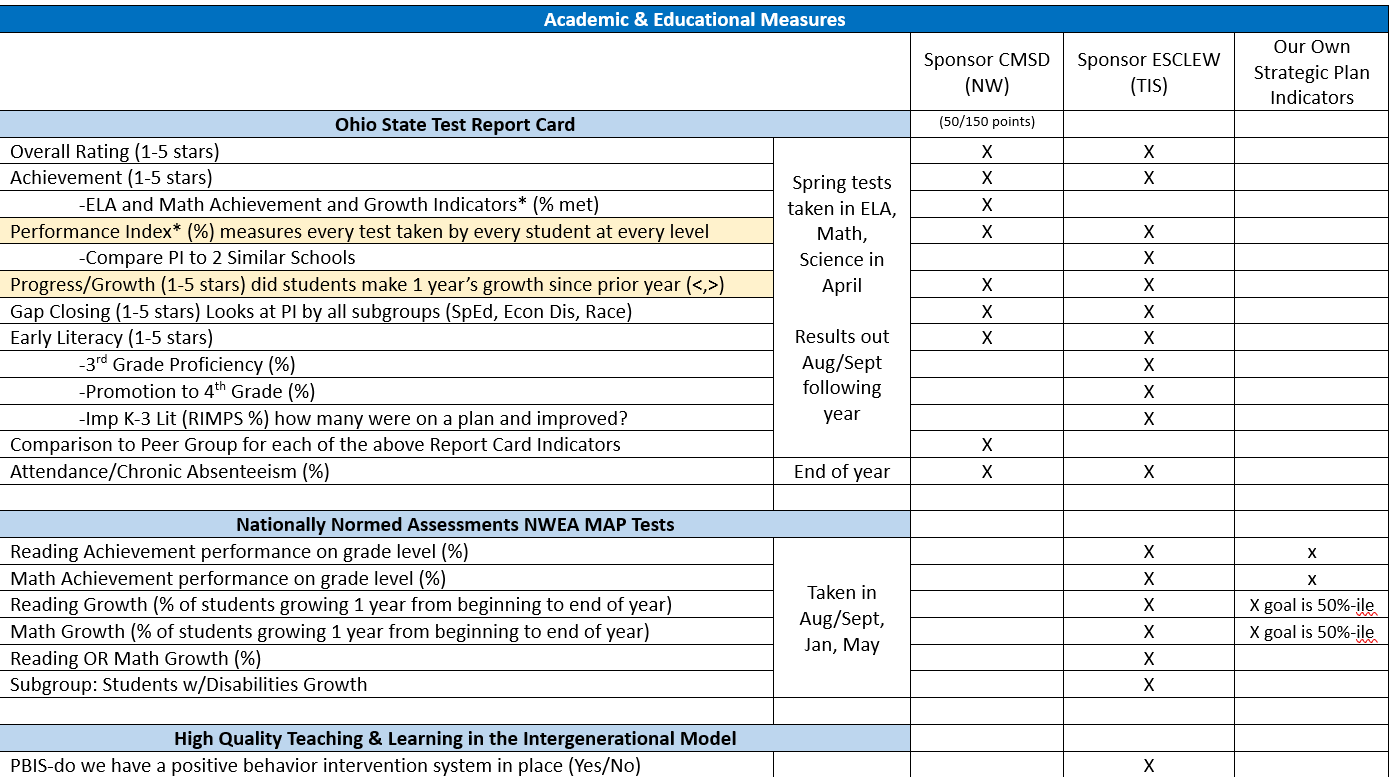 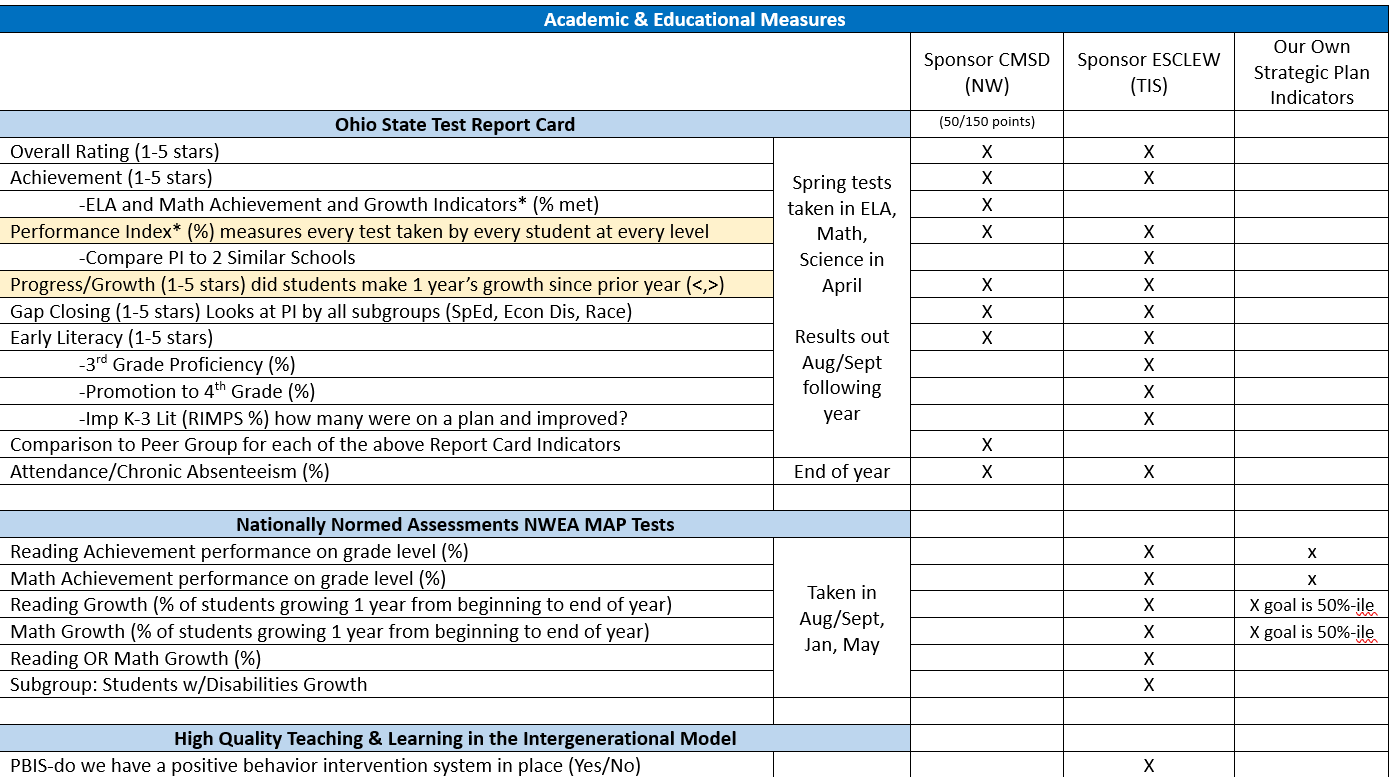 Spring OST Comparisons
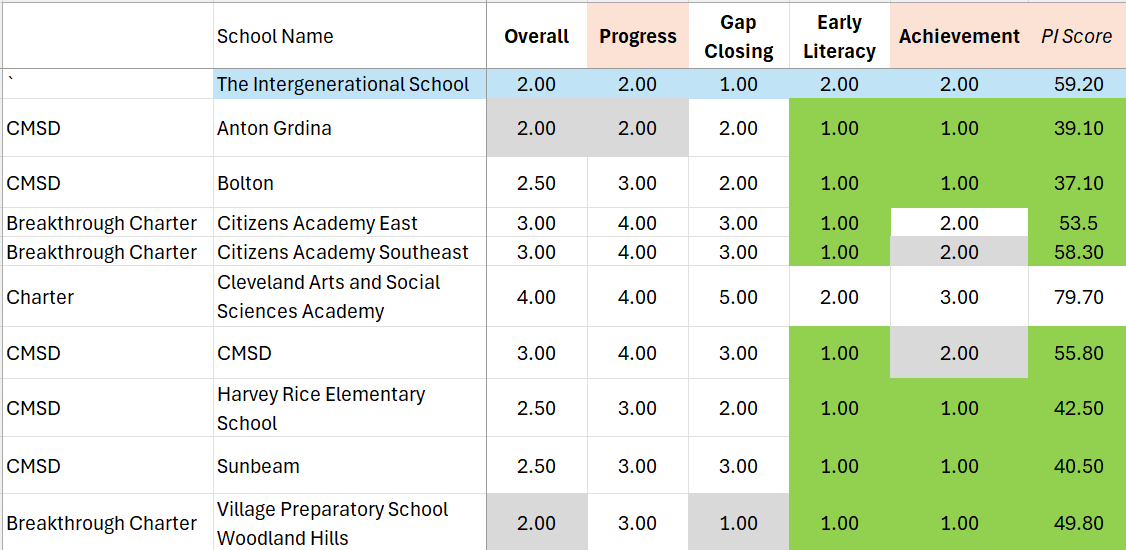 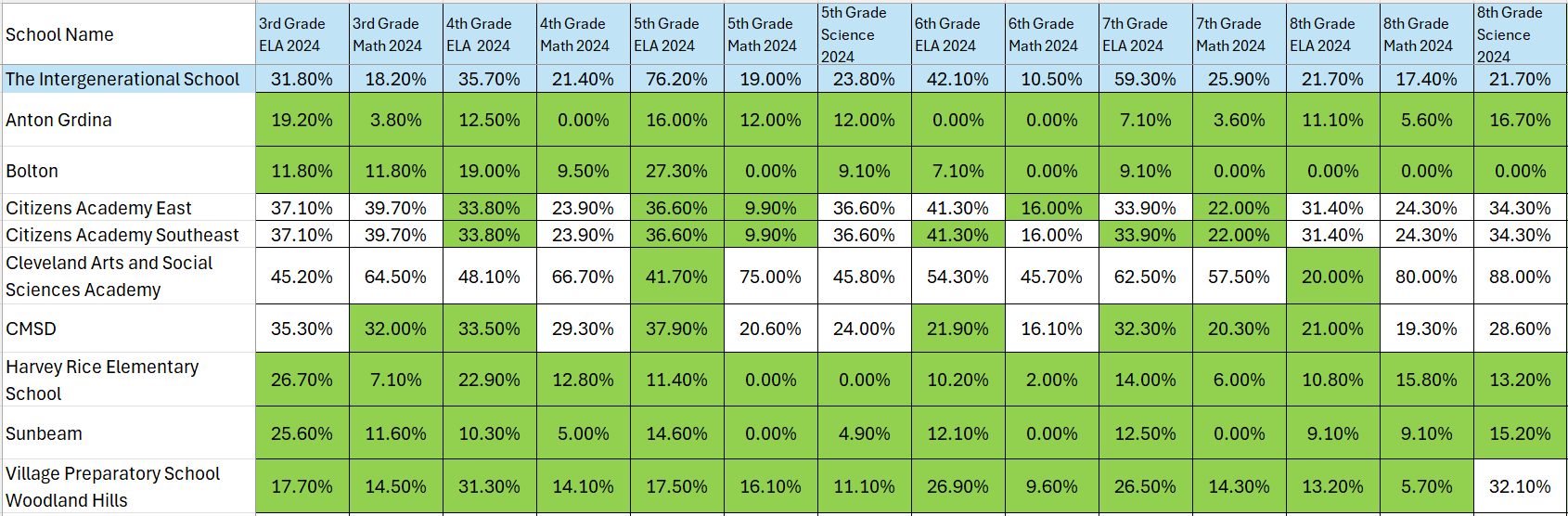 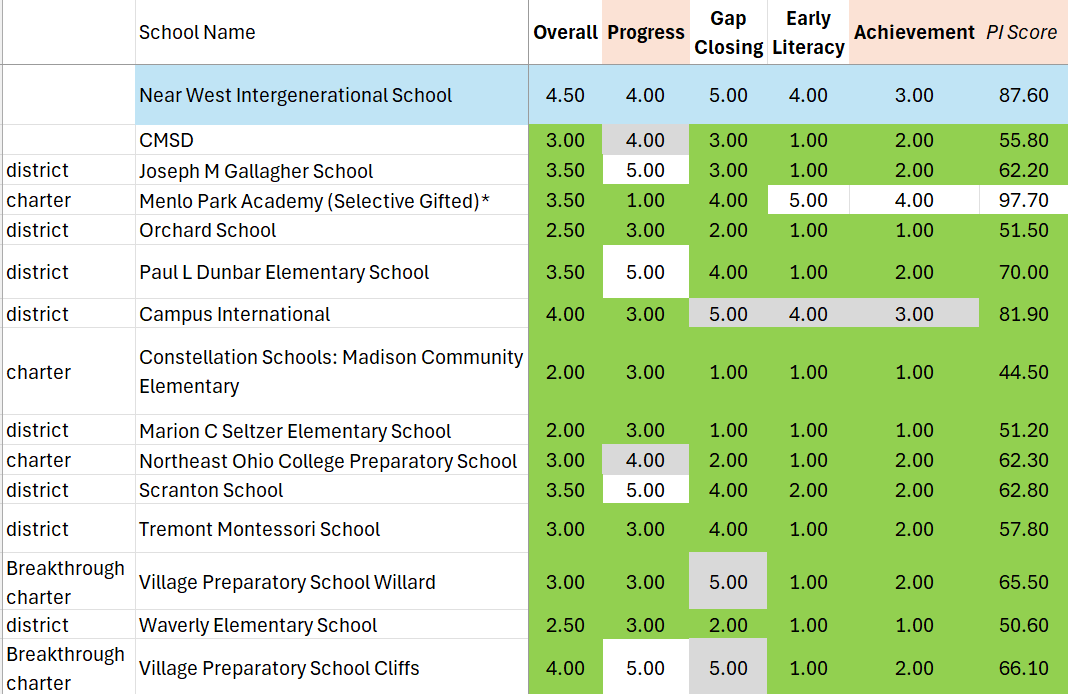 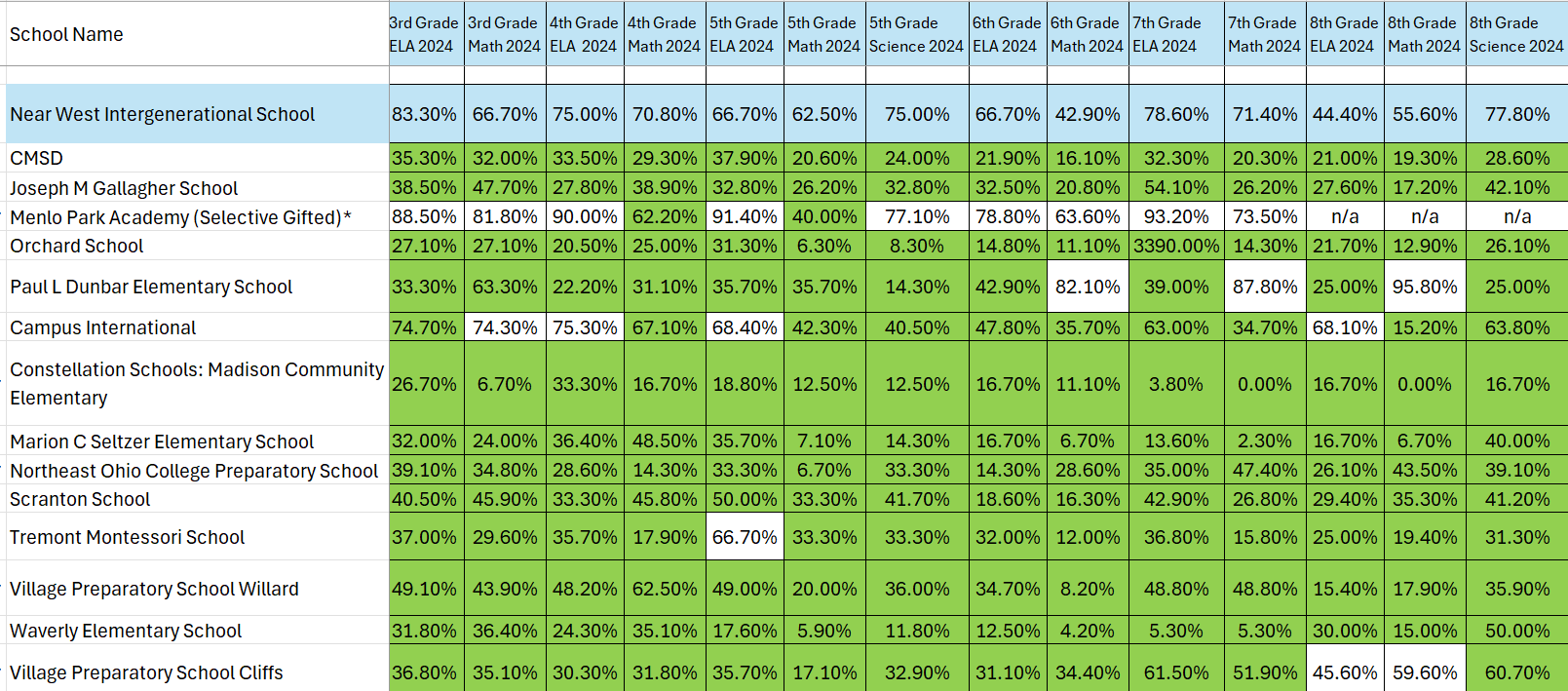